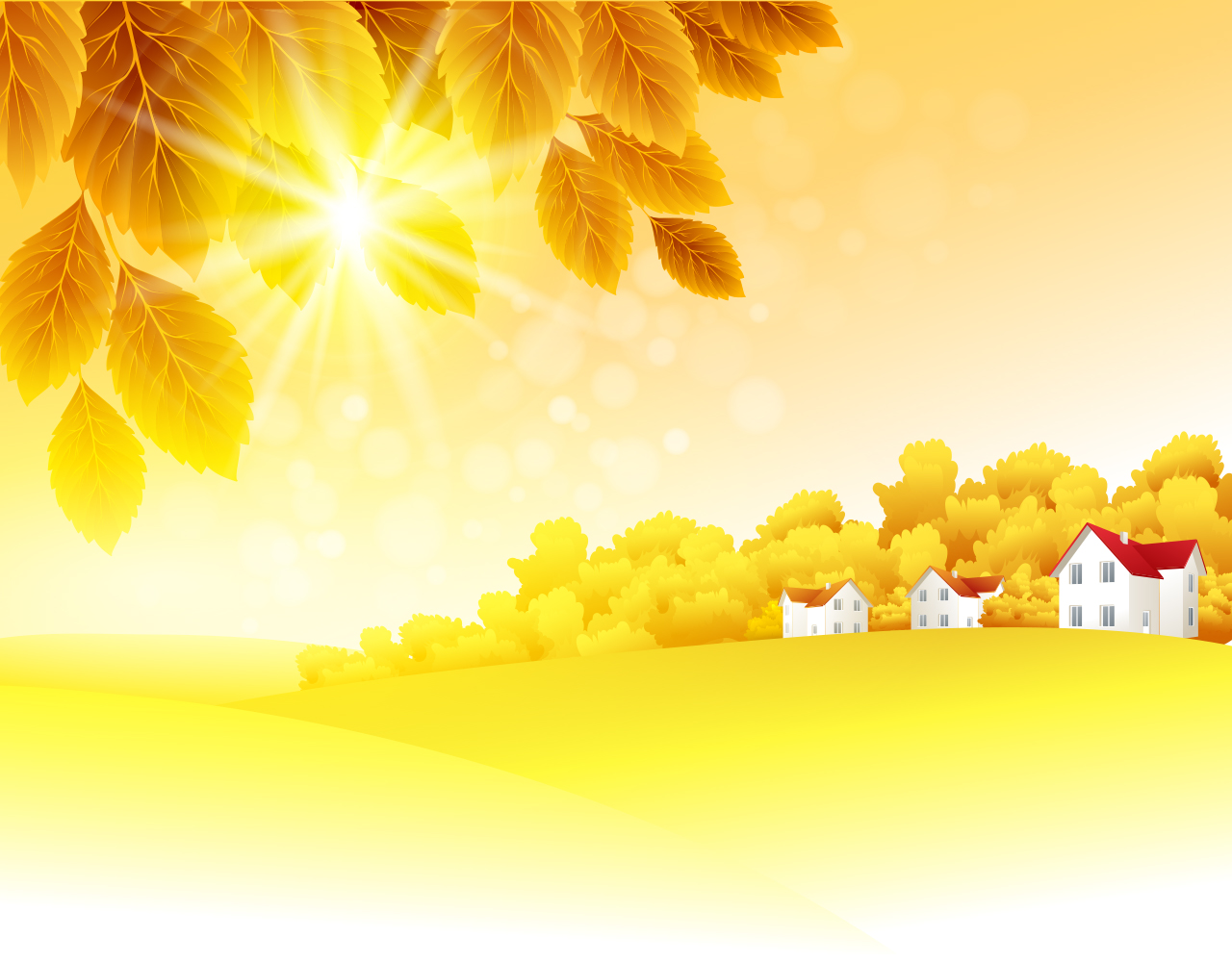 Дидактическая игра «Зимующие перелетные птицы»
Подготовила воспитатель : 
Толстых А.А.
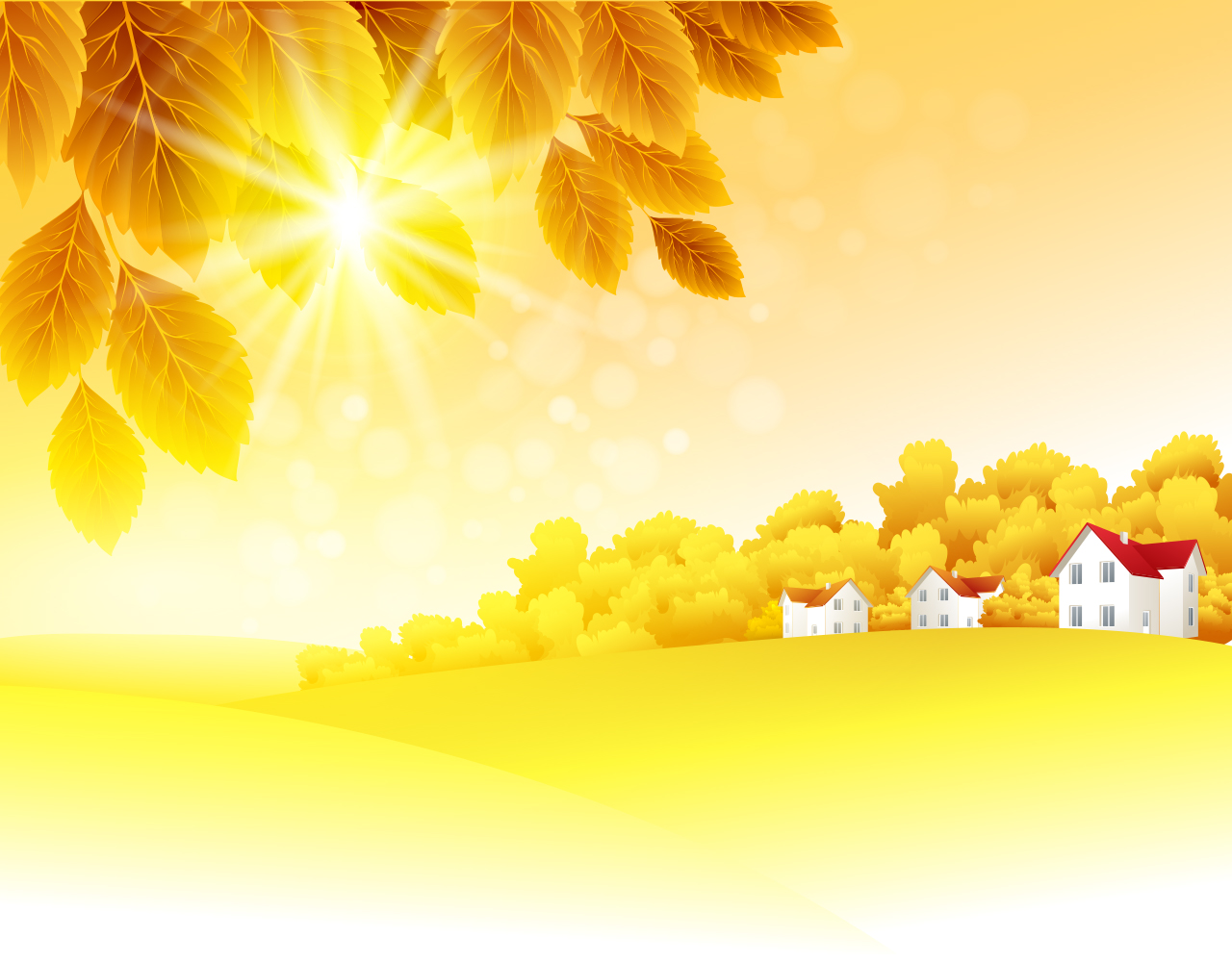 Всем привет!Узнали меня? Я Симка!И сегодня я пришла к вам, чтобы  проверить ваши знания о птицах. Поиграем?
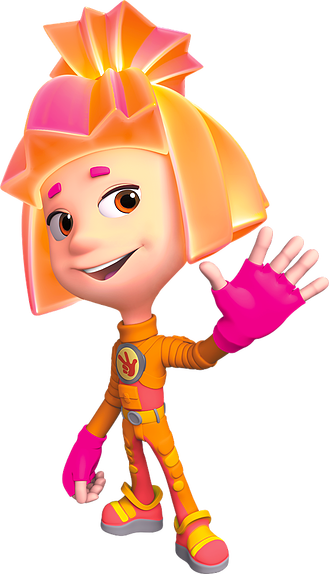 Если ответ правильный,
то будет зеленая галочка, 
если нет, то красная
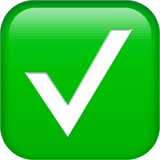 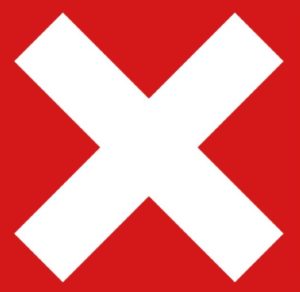 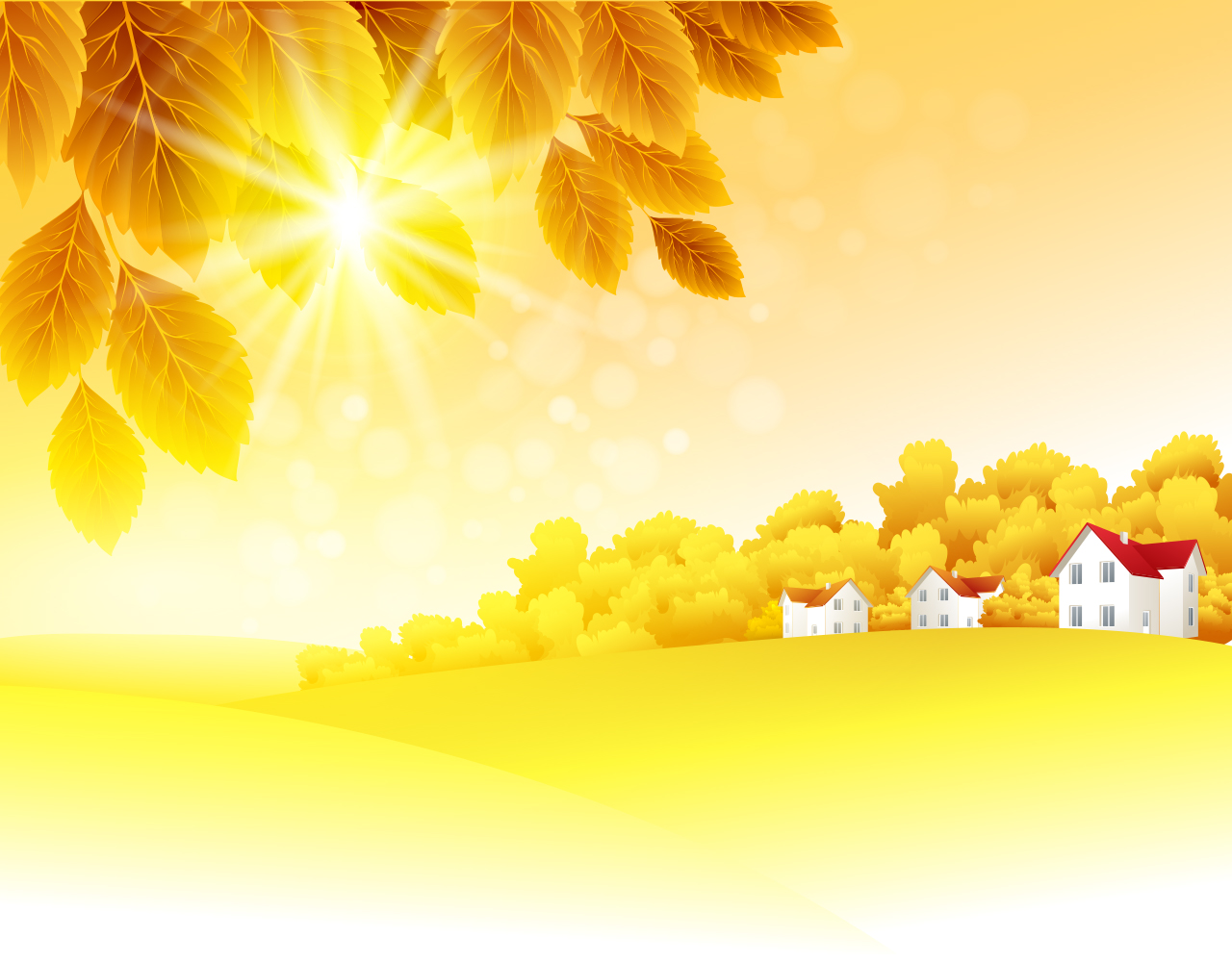 Голубь
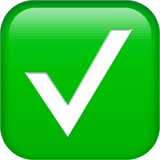 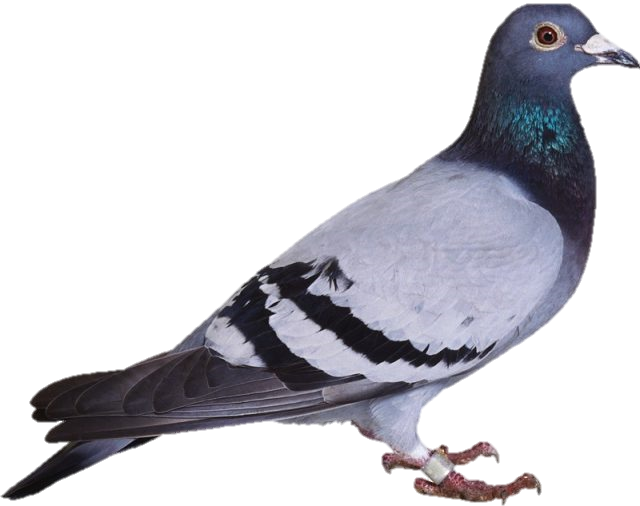 Зимующая
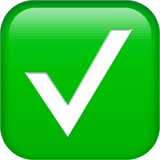 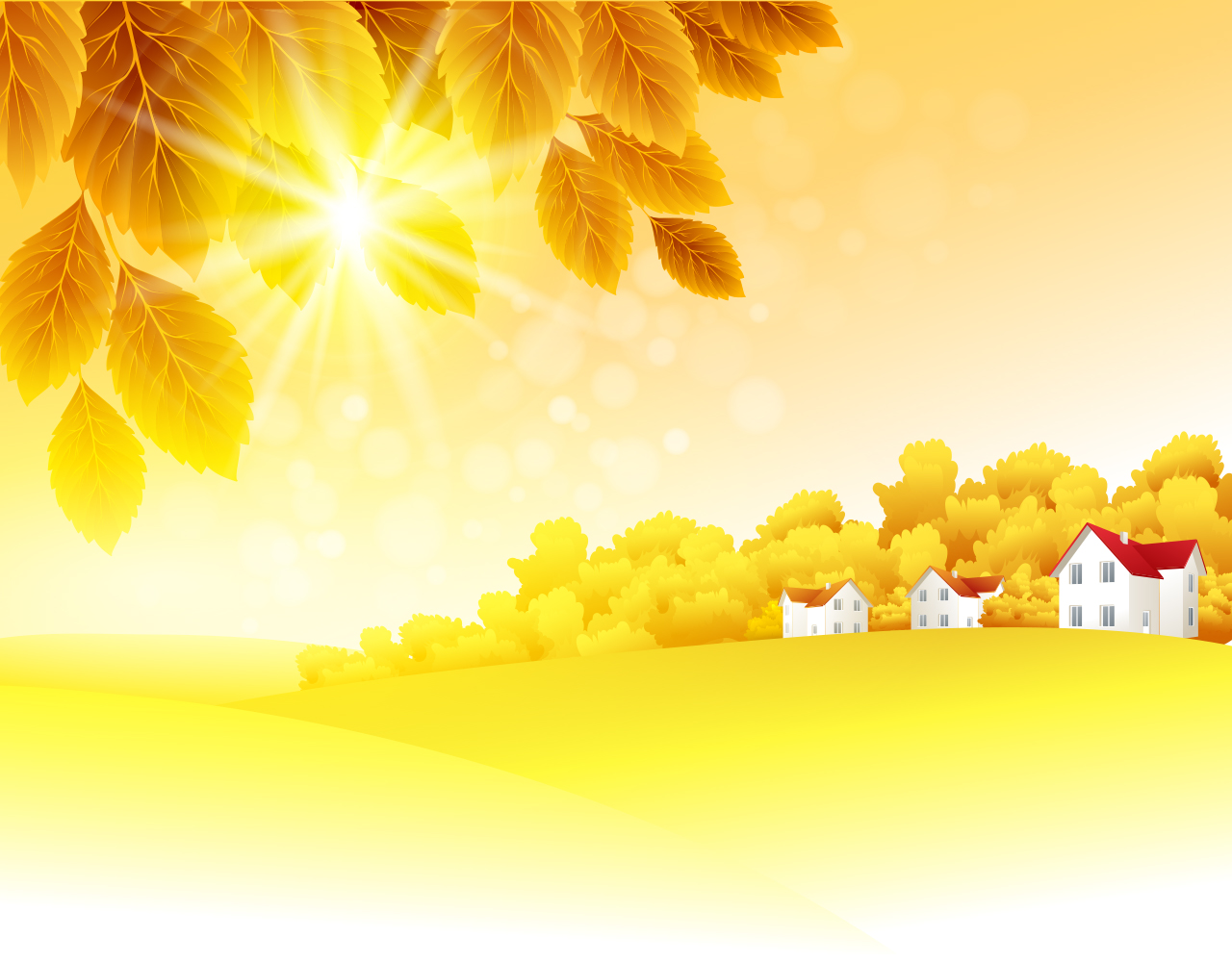 Ласточка
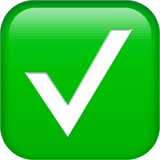 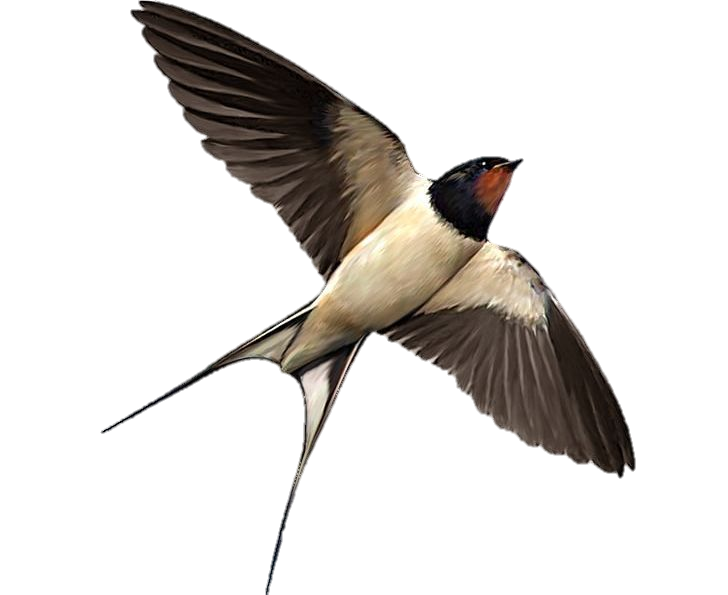 Перелетная
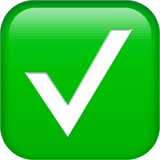 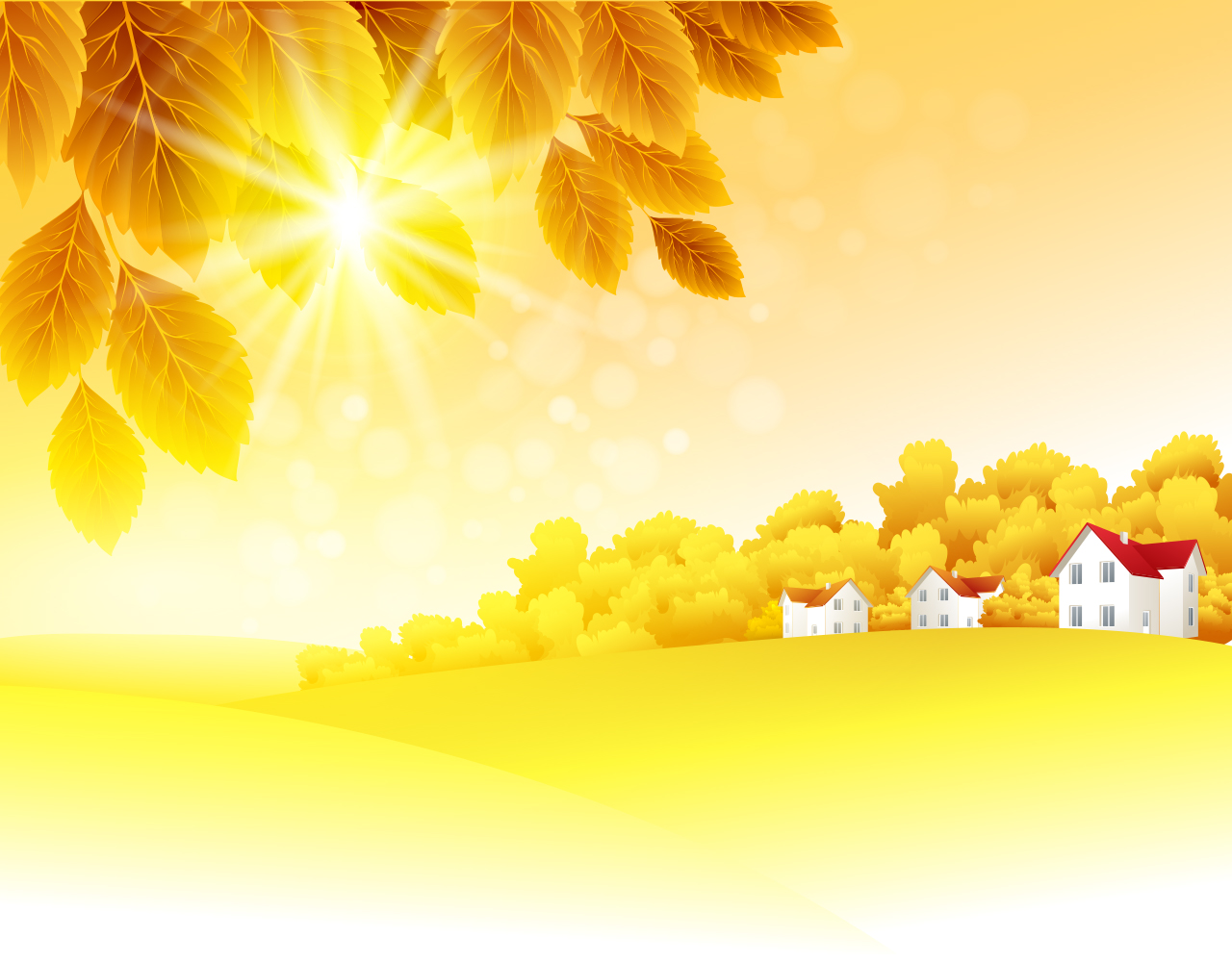 Ворона
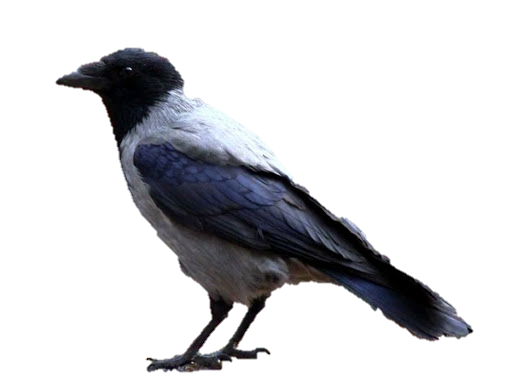 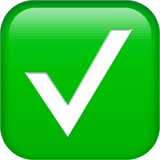 Зимующая
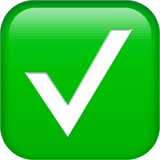 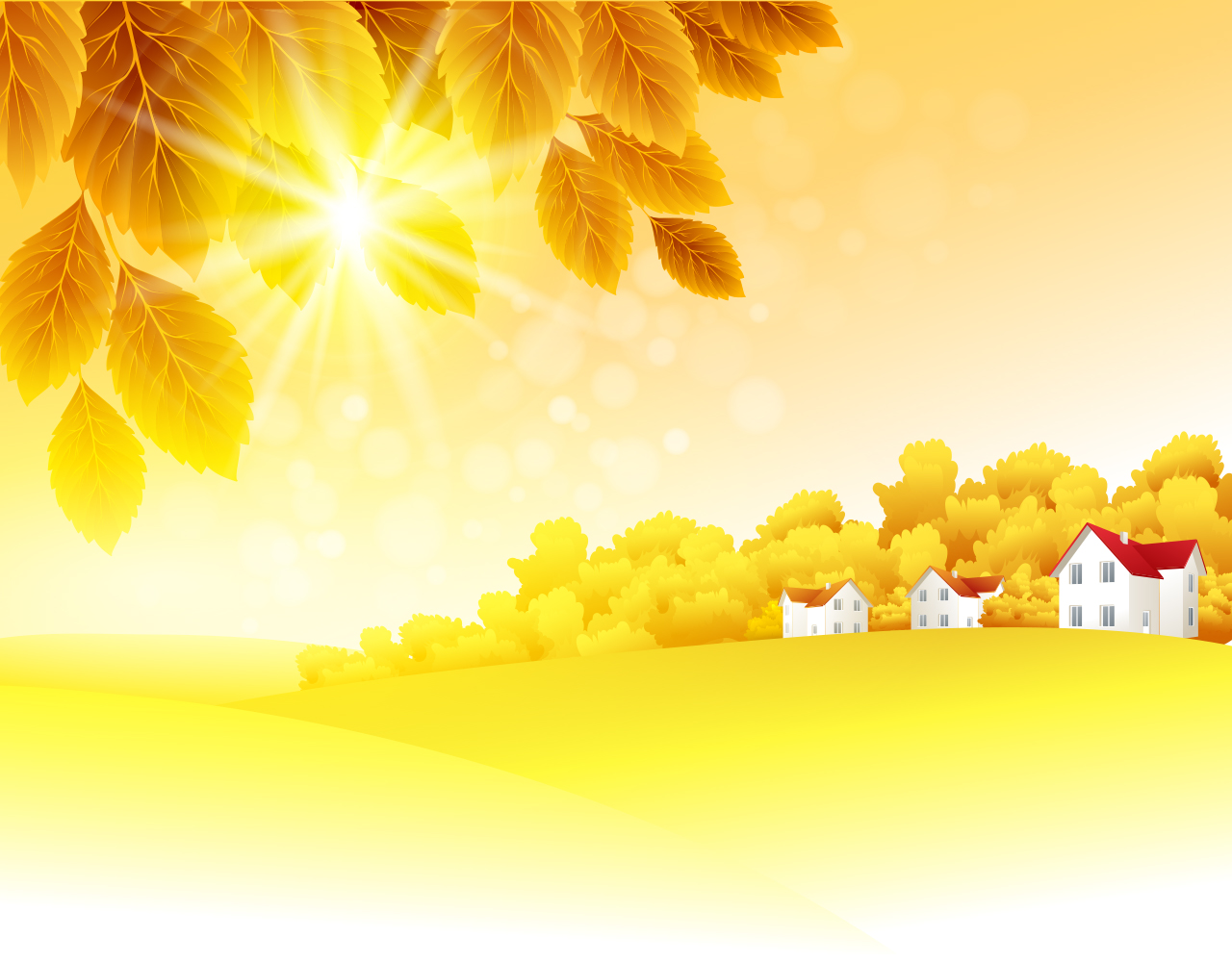 Грач
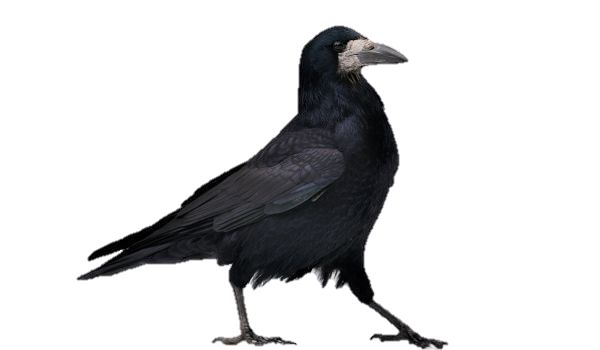 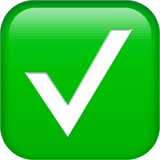 Перелетная
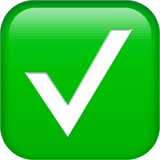 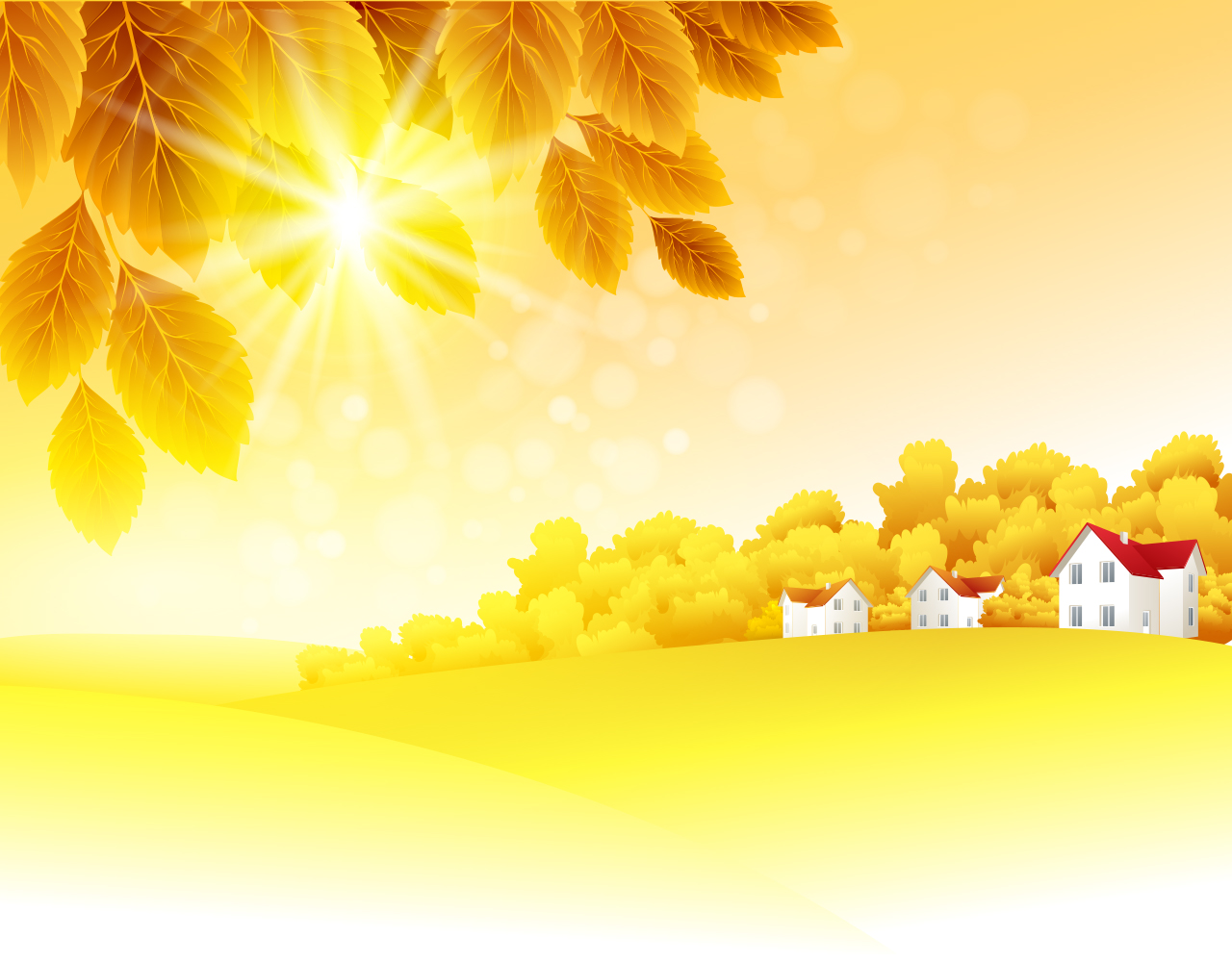 Скворец
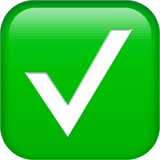 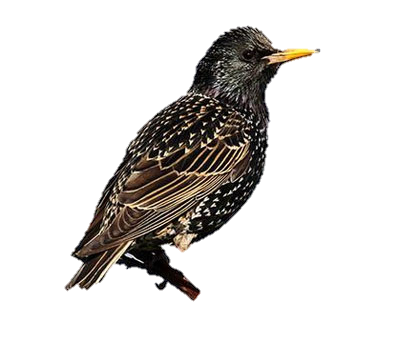 Перелетная
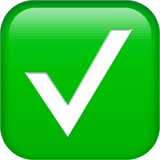 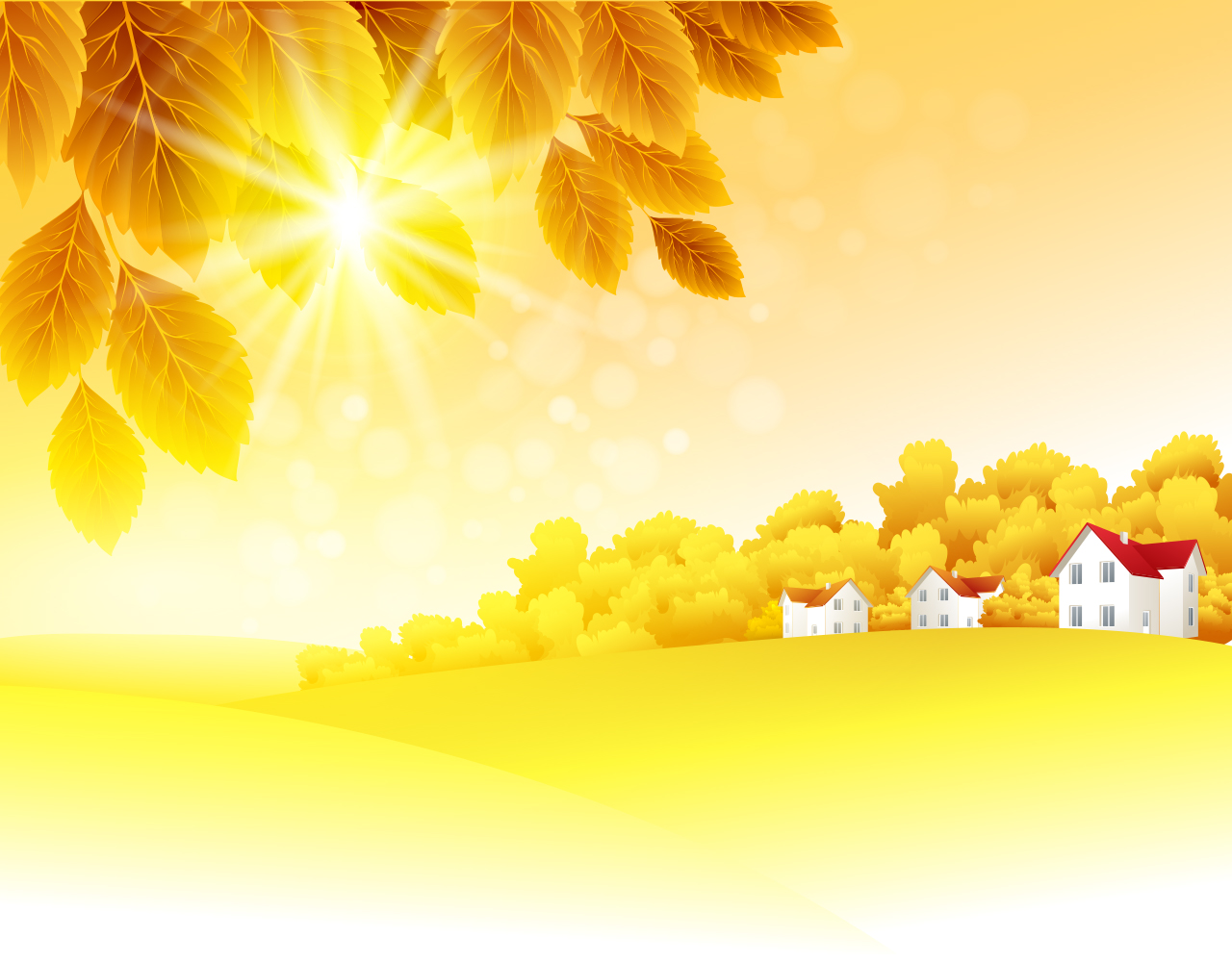 Снегирь
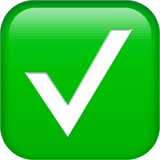 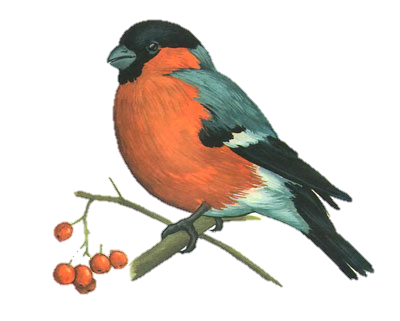 Зимующая
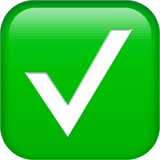 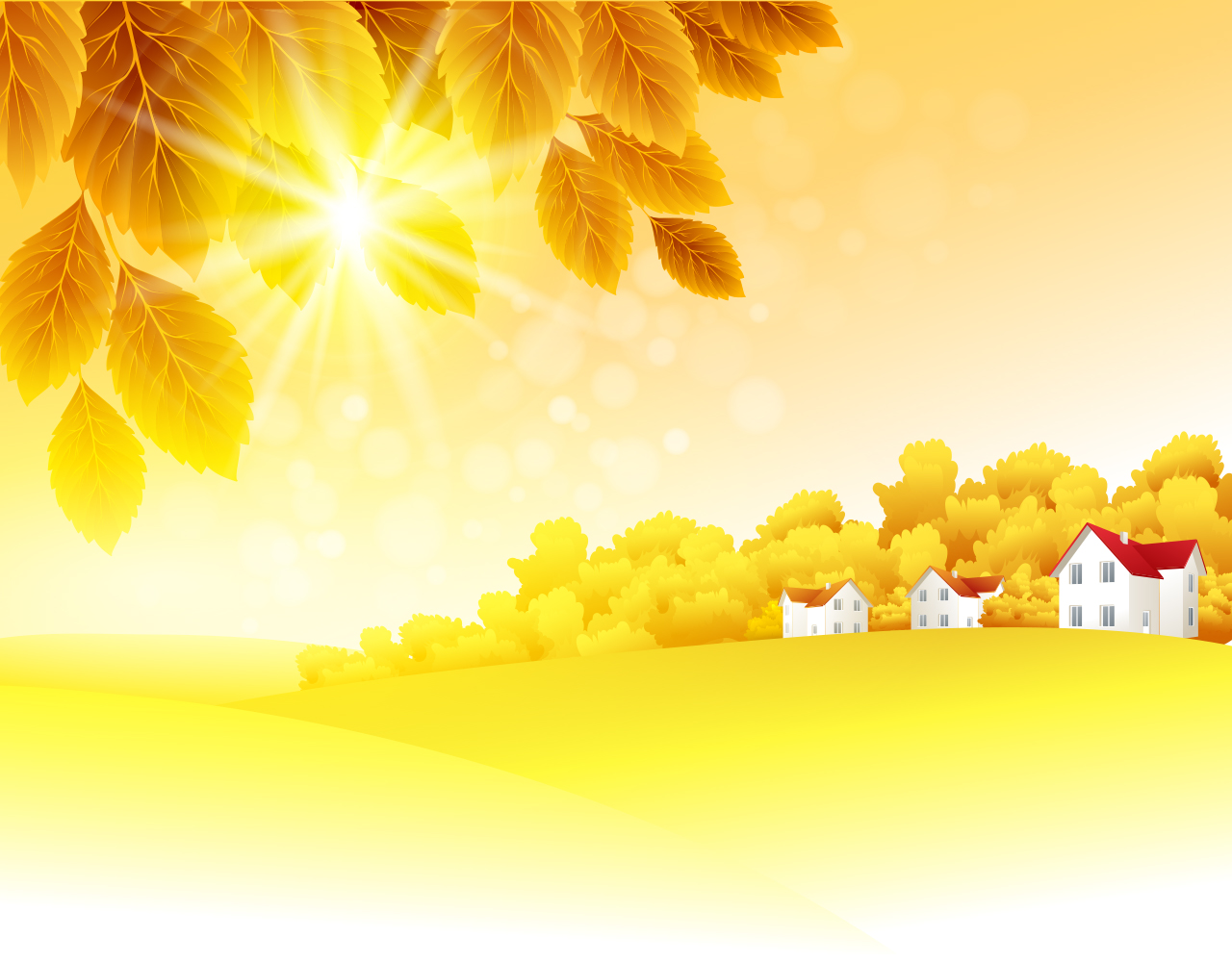 Воробей
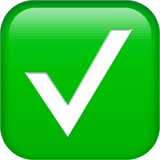 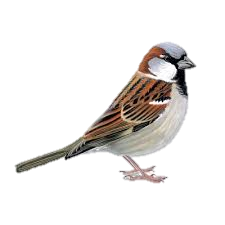 Зимующая
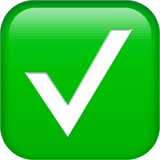 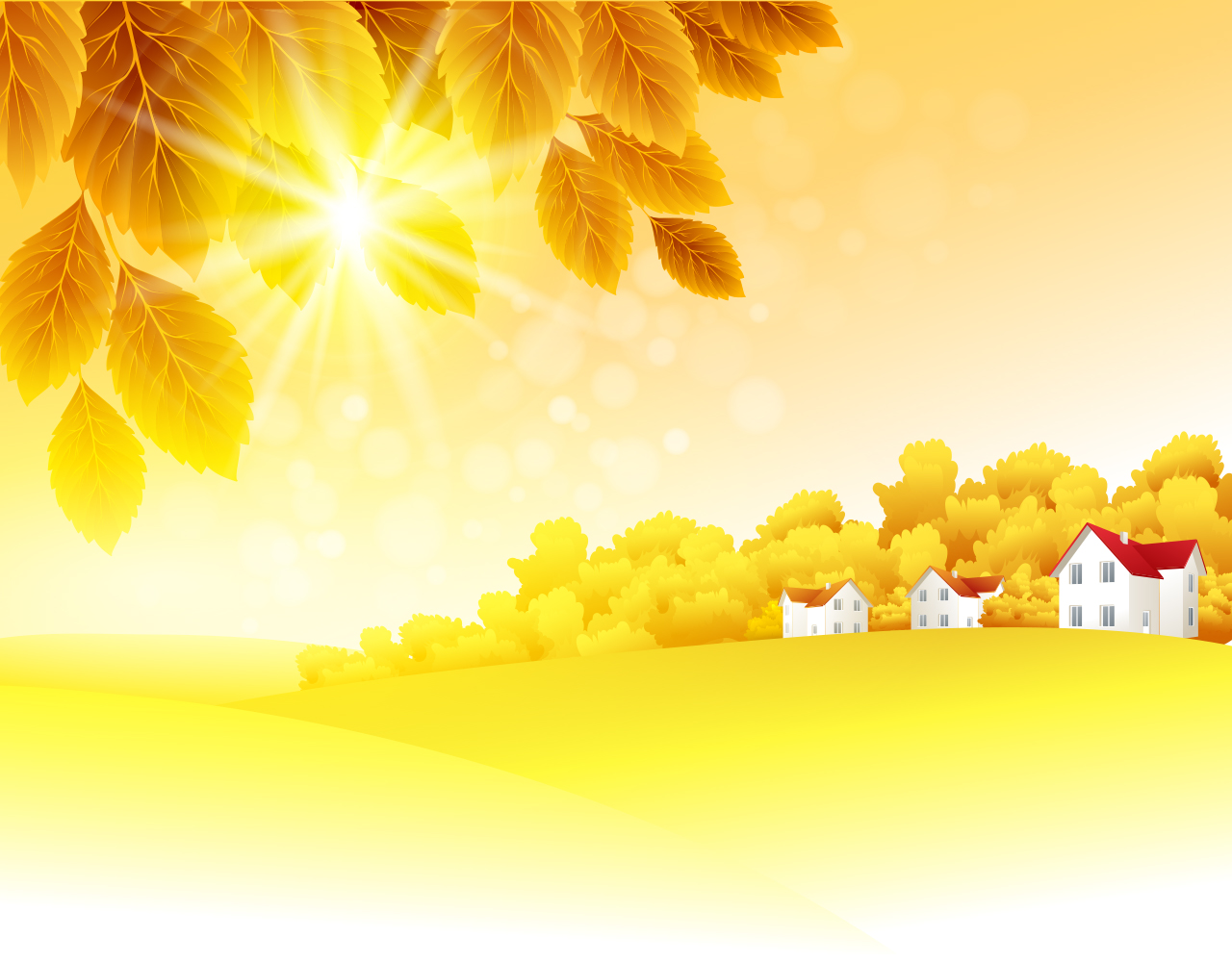 Какие вы все умные! Вы справились со всеми моими заданиями!У нас все получилось!
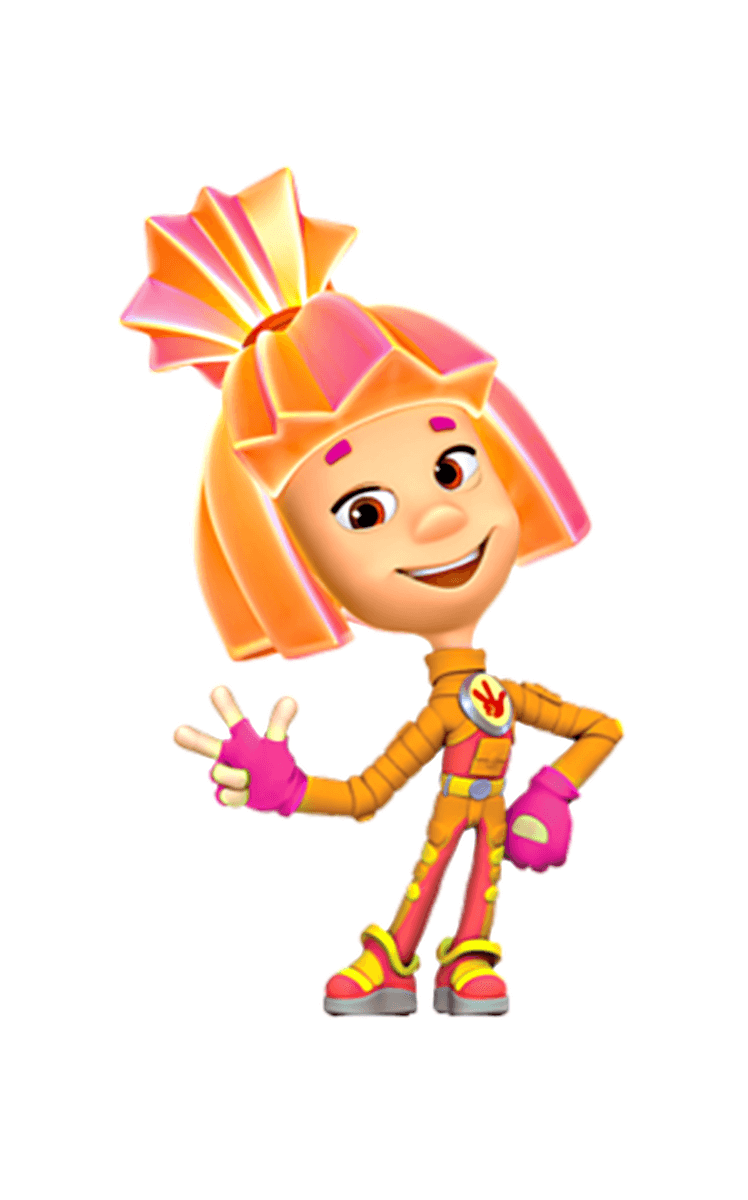 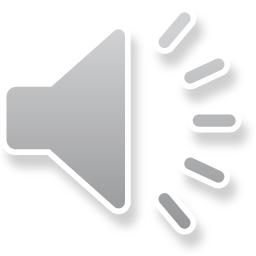 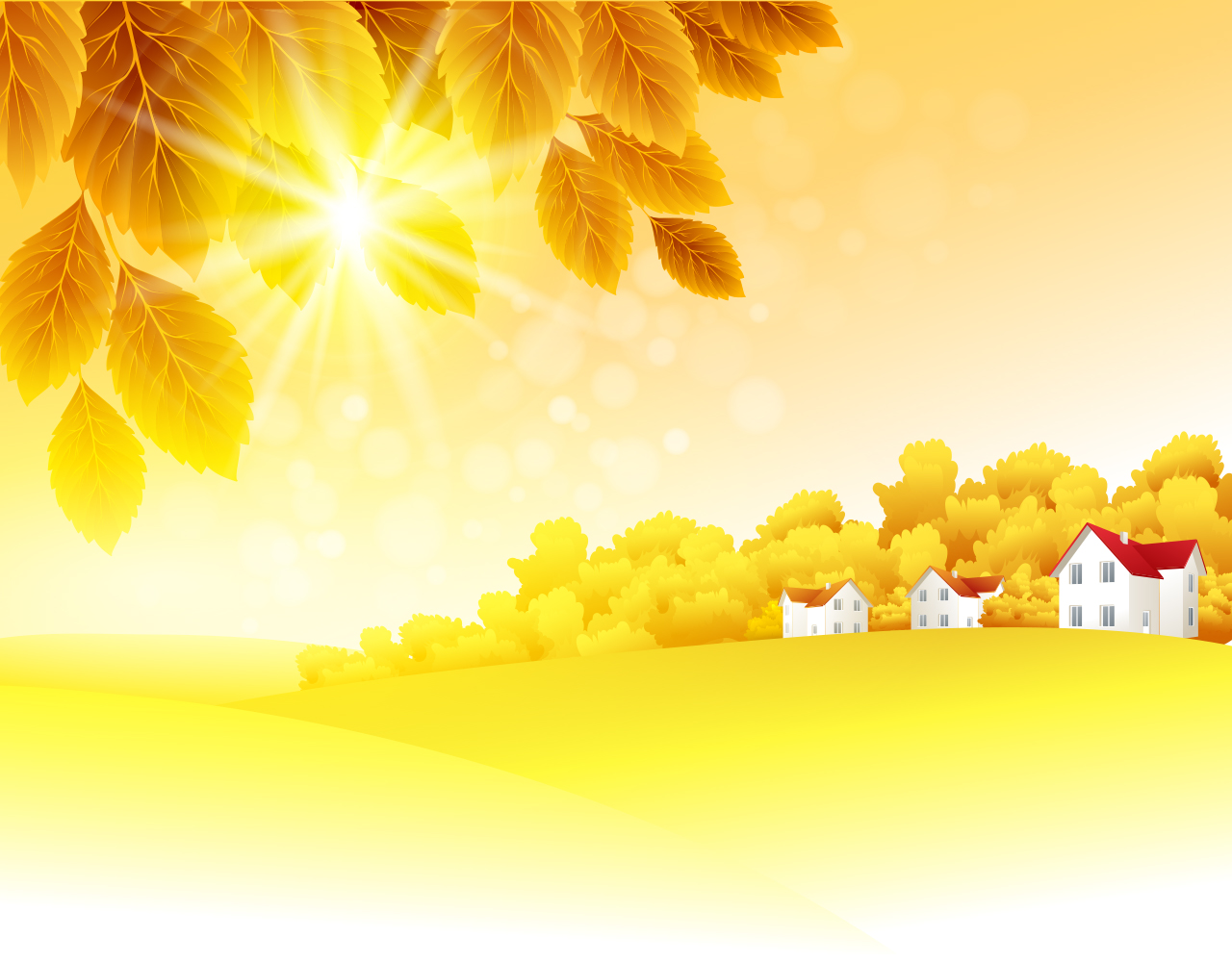 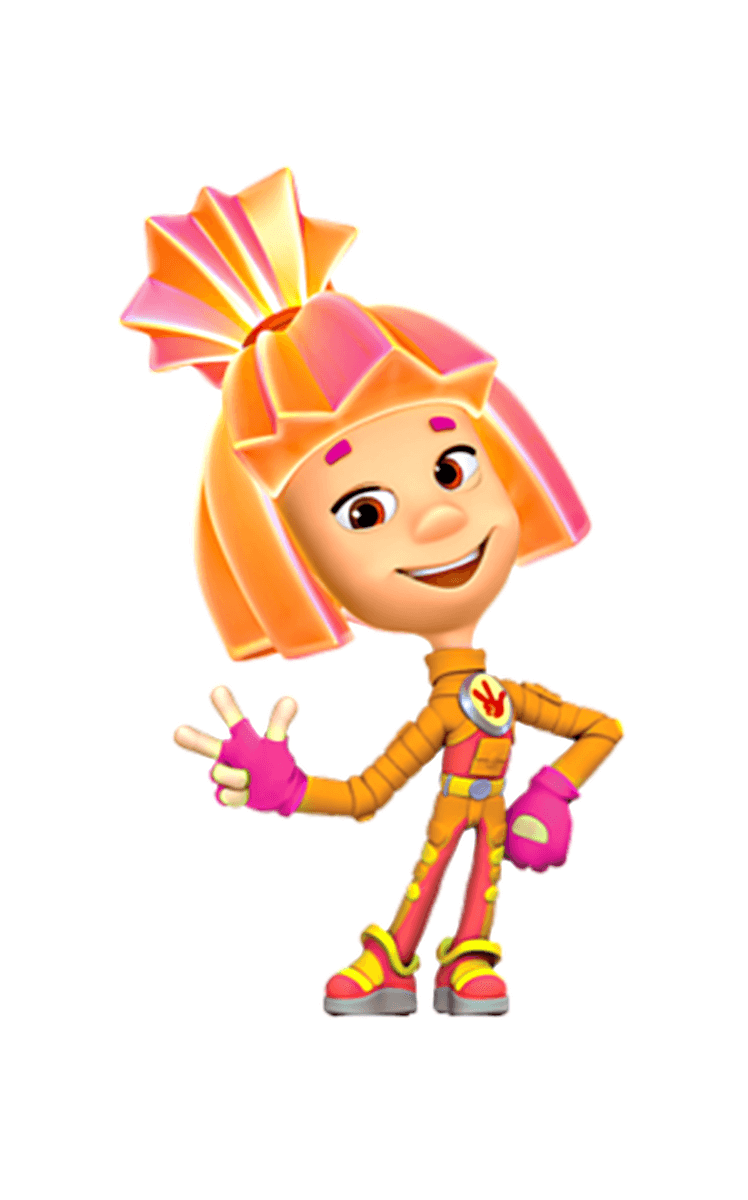 Ребята, у меня для вас задание, чтобы нашим городским  птичкам было легче зимовать, прошу вас, изготовить кормушки вместе с родителями, засыпать кормом и повесить в своем дворе .
 И обязательно прислать мне фотографию вас с кормушкой, я буду очень рада!
Жду ваших фотографий.
В подарок вашей группе высылаю кормушку для птичек, повесьте, пожалуйста, ее на своем участке,
 и следите, что бы она не была пустая!
 Я прощаюсь с вами, 
побежала тоже делать еще кормушки для птичек! Пока!
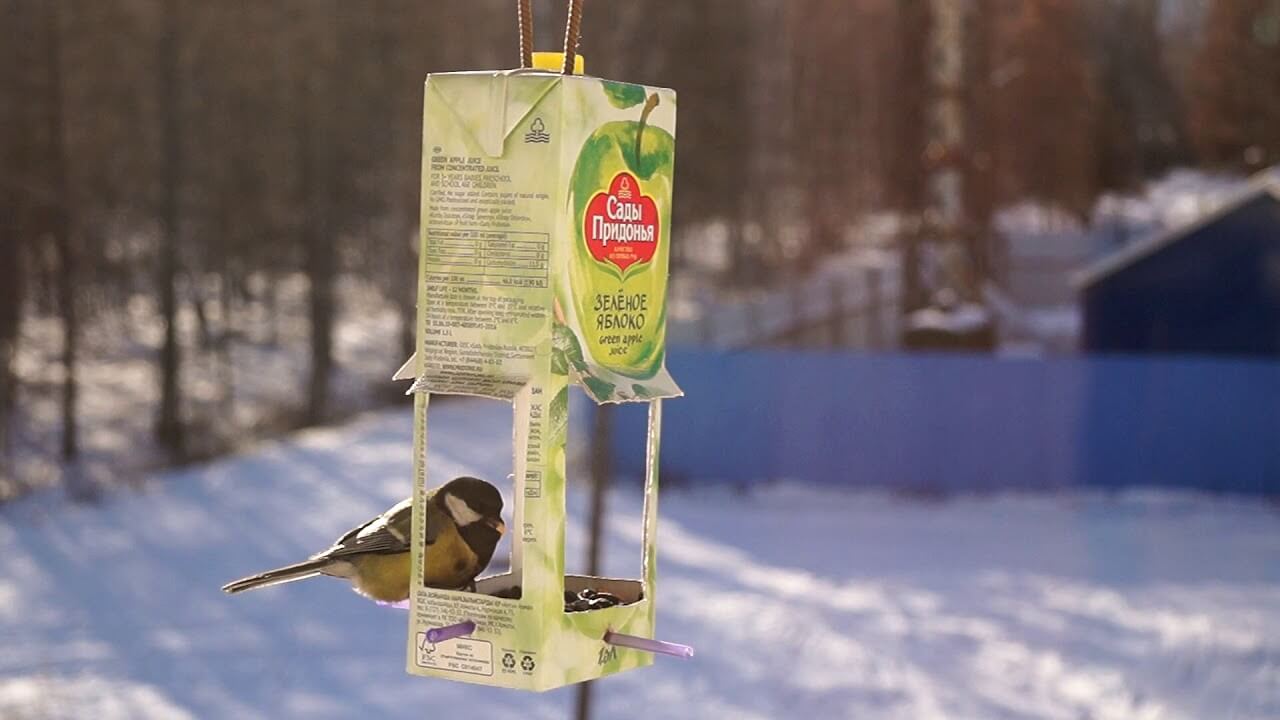 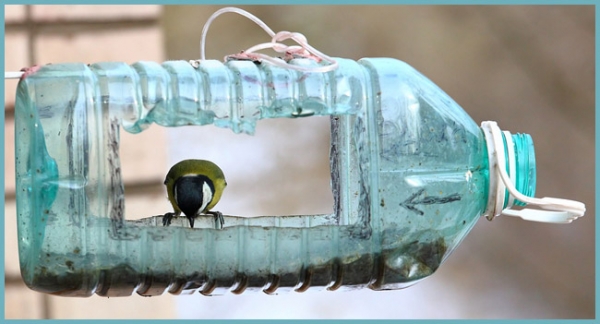